El subjuntivo
Introducción:
En español hay tres modos de verbos en que todos los tiempos verbales son clasificados.
1. El indicativo
	Expresa un hecho, la verdad o una creencia.
	El presente del indicativo:	Yo hablo español
	El pretérito del indicativo:	Ella fue al partido ayer.
	El imperfecto del indicativo:  Nosotros siempre íbamos a la playa durante el verano.
2.  El imperativo:
	El imperativo es para mandar a alguien a hacer   no hacer algo.
		Familiar tú:  ¡Habla español¡  ¡No digas mentiras!
		Formal Ud.  ¡Entre!  ¡No beba el agua!
		Formal Uds.  ¡Siéntense¡	¡No se duerman¡
		Nosotros:  ¡Comamos ahora¡	¡Vayámonos¡  	¡No vayamos todavía¡
El subjuntivo
The subjunctive is not a tense in Spanish;  rather it is a _________________.  
The indicative tense indicates ______________________, while the subjunctive  MOOD reflects how the speaker ________________ about the action.
Mood / modo
action
feels
Formación:
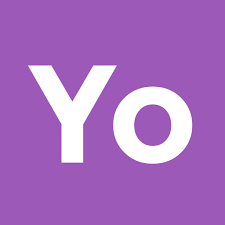 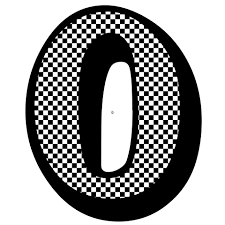 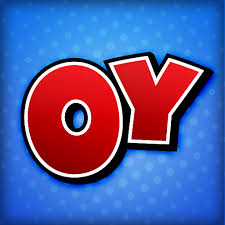 1.  Usa la forma de 	         del presente del indicativo, quita el 		    o 
 
2.  Añade las terminaciones opuestas    AR    
    	
	   							  ER/IR 
er / ir
ar
Las terminaciones para el subjuntivo
e
emos
a
amos
es
éis
as
áis
e
an
a
en
1.  El presente del subjuntivo de los verbos regulares:
Se basa en la forma del YO del presente del indicativo.
Se quita la “o” de la forma del YO y se añada las terminaciones correctas.
	hablar				comer			vivir
	habl – e				com – a			viv – a
	habl – es				com – as			viv – as
	habl – e				com – a			viv – a
	habl – emos			com – amos		viv – amos
	habl – éis				com – áis			viv – áis
	habl – en				com – an			viv – an
Práctica:
Escriba la forma del subjuntivo  de los verbos que siguen.
Yo comer
Tú estudiar
Ella aprender
Nosotros bailar
Ellos vender
Yo beber
Mi familia vivir
Mis amigos pasar
coma
estudies
aprenda
bailemos
vendan
beba
viva
pasen
2.  El presente del subjuntivo de los verbos de cambio radical:
A. Los verbos –ar y –er  el cambio es el mismo  del presente del indicativo.
		e ie y o ue 
NO se cambia en las formas de nosotros y vosotros.
 
Empezar	acostarse		querer	volver
Empiece	me acueste		quiera		vuelva
Empieces	te acuestes		quieras		vuelvas
Empiece	se acueste		quiera		vuelva
empecemos	nos acostemos		queramos	volvamos
Empecéis	os acostéis		queráis		volváis
Empiecen	se acuesten		quieran	vuelvan
B.  Los verbos  - ir 
se cambia eie  pero en las formas de nosotros y vosotros ei
es cambia oue pero en las formas de nosotros y vosotros ou
 
sentir			dormir			pedir	
sienta			duerma			pida	
sientas			duermas			pidas		
sienta			duerma			pida	
   sintamos		        durmamos		   pidamos	            sintáis		         durmáis			   pidáis	
sientan			duerman			pidan
3.  El presente del subjuntivo de los verbos de –car / -gar /-zar:
se cambia  a –que / -gue / -ce
 
almorzar – almuerce        apagar – apague	 buscar – busque  explicar - explique  
organizar – organice.       colgar – cuelgue          practicar – practique 
		            entregar – entregue     pescar - pesque
realizar – realice   	            pagar – pague	   tocar – toque   
cruzar – cruce	            jugar - juegue	   sacar – saque 
					     educar – eduque
4.  Si la forma del YO el irregular en el presente del indicativo.  Se usa esa irregularidad 
     en todas  las formas del presente del subjuntivo.
 
hacer	              conocer	     escoger		ver
(hago)		(conozco)	    (escojo)		(veo)
 
haga		conozca	     escoja		vea
hagas		conozcas	     escojas		veas
haga		conozca	     escoja		vea
hagamos	conozcamos	     escojamos		veamos
hagáis		conozcáis	     escojáis		veáis
hagan		conozcan	     escojan		vean
5.  Los verbos irregulares son:  haber, ir, ser, saber, dar y estar
 
haber	     ir	        ser	      saber	dar		estar
haya	    vaya	        sea	      sepa	dé		esté
hayas	    vayas      seas	      sepas	des		estés
haya	    vaya	        sea	      sepa	dé		esté
hayamos  vayamos	seamos   sepamos	demos	            estemos
hayáis	      vayáis.    seáis            sepáis	deis		estéis
hayan	      vayan.     sean	     sepan          den		estén